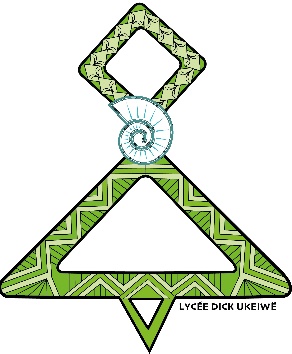 Venir au lycée Dick Ukeiwë
En 2022
15 secondes
8 premières générales
7 premières technologiques
8 terminales générales
7 terminales technologiques
1 DCG sur 3 ans ( Diplôme de comptabilité et gestion)
2 classes préparatoires (ECG & ECT)
3 BTS (SIO, ESF, SP3S)

1900 élèves attendus pour 58 classes
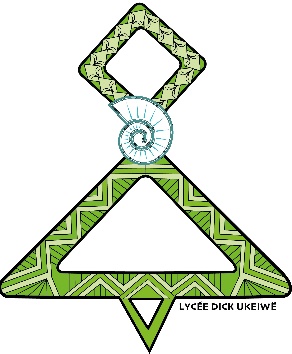 Le schéma des études
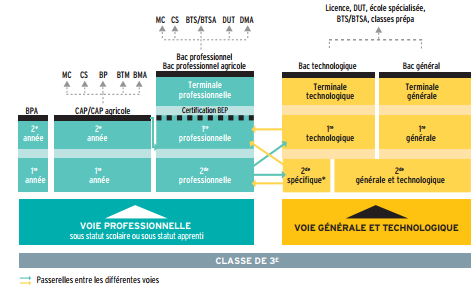 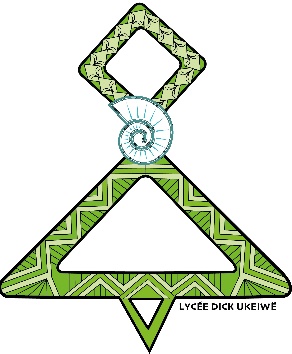 En seconde
Horaires des matières obligatoires en seconde
Horaires des options proposées au LGN
 en seconde
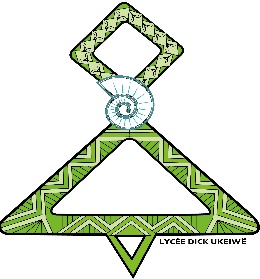 La voie générale
Les enseignements de spécialité
L’élève choisit 3 enseignements de spécialité en première

4 h pour chacun, soit un total de 12 h
L’élève conserve 2 enseignements de spécialité en terminale

6 h pour chacun, soit un total de 12 h
Autres enseignements de spécialité
Les enseignements de spécialités seront présentés aux élèves.
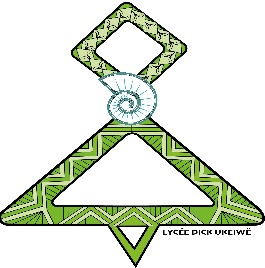 Le lien avec l’enseignement supérieur…
Attention: Ce tableau n’est qu’à titre indicatif et ne réduit en rien le champs des possibles dans l’enseignement supérieur.
Intérêts pour les relations humaines et le travail sanitaires et social. Avoir envie d’aider des personnes en difficultés, qualité d’écoute.
ST2S
Sciences et Technologies de la Santé et du Social
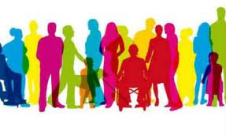 STMG
Sciences et Technologies du Management et de la Gestion
Intérêts pour le monde de l’entreprise, les techniques de communication et de gestion, l’économie et le droit, la comptabilité, les ressources humaines et la finance d’entreprise. Avoir des qualités relationnelles.
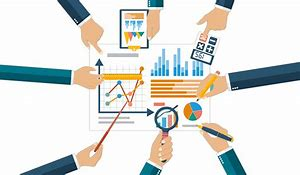 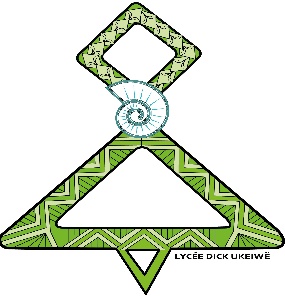 La voie technologique
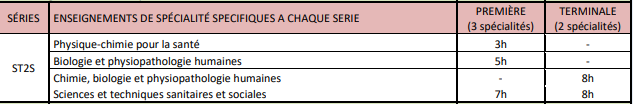 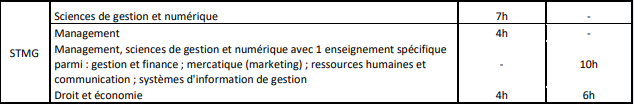 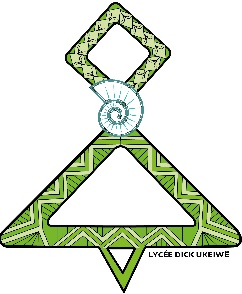 Les épreuves du baccalauréat
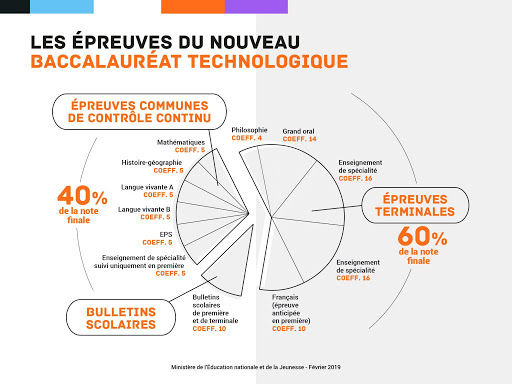 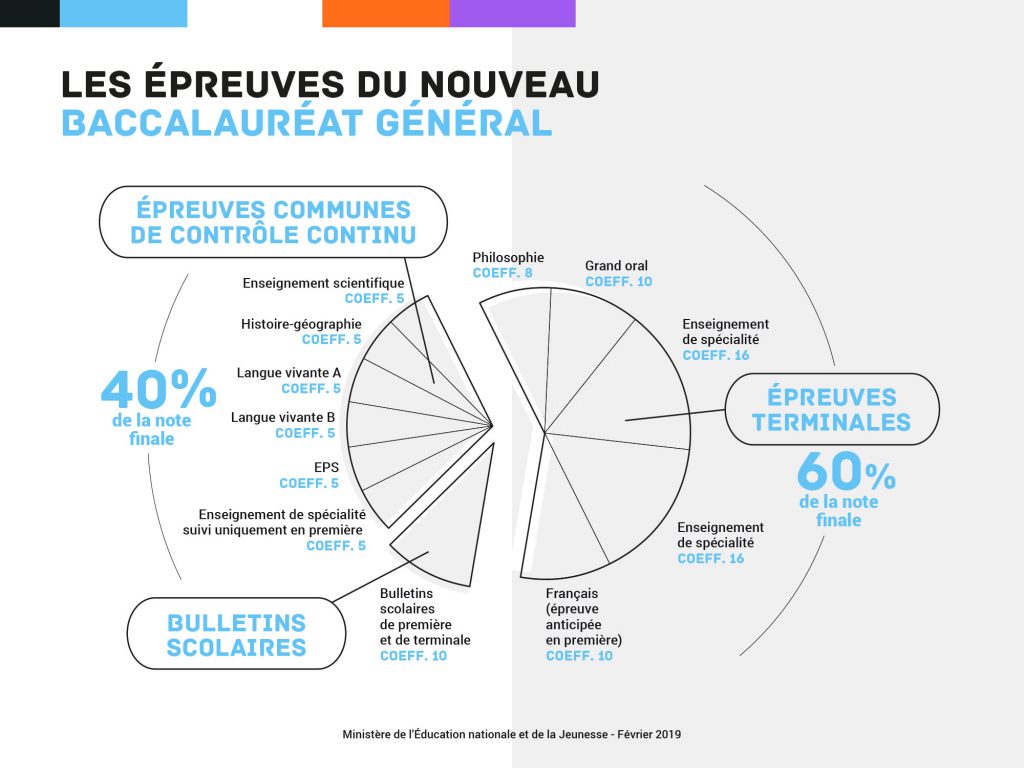